H2 Colors
Let’s practice saying colors
What color do you like?
I like blue.

Blue , Red, Green, Orange, Yellow
I like this green bag.
I like this little green bag.
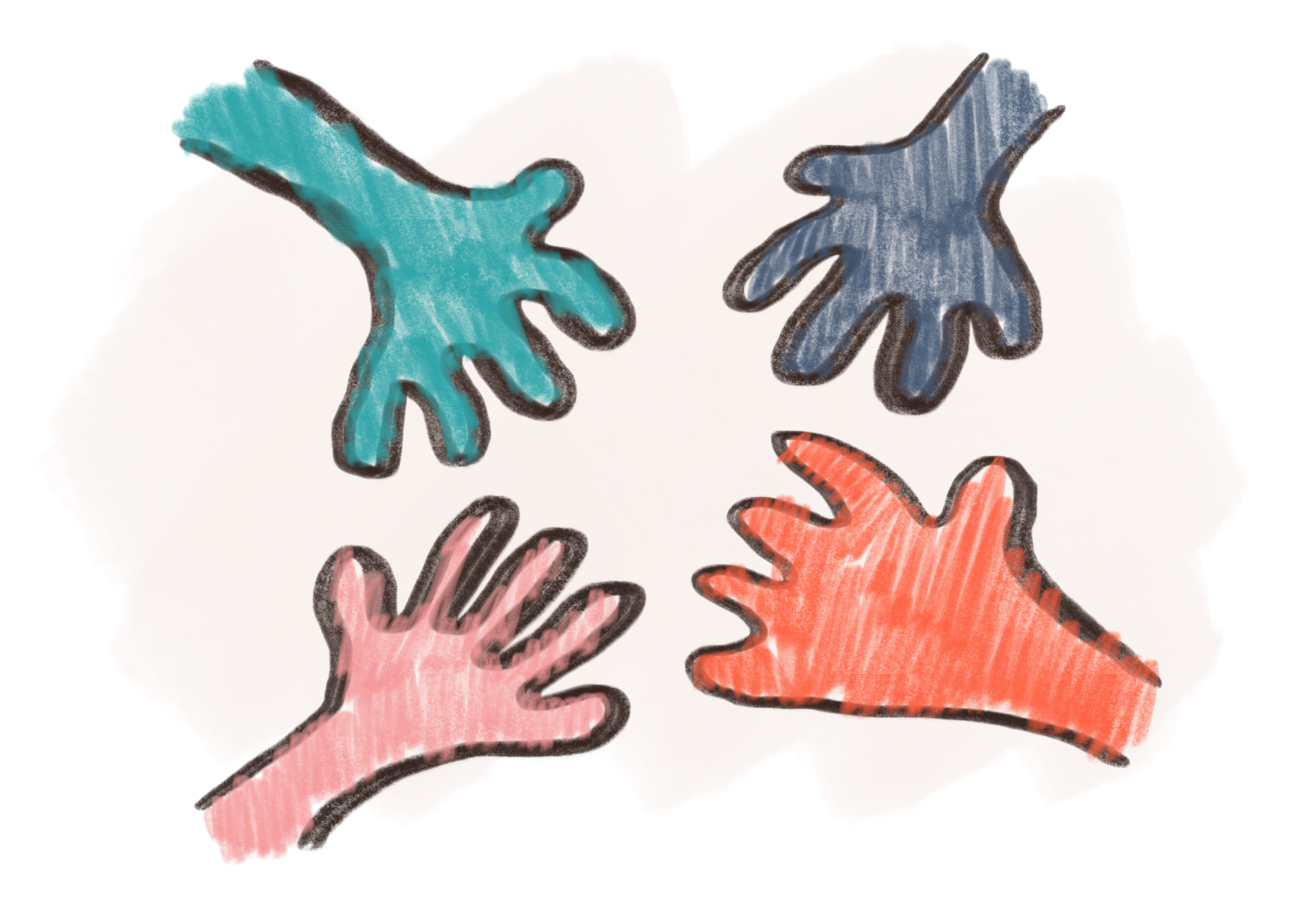